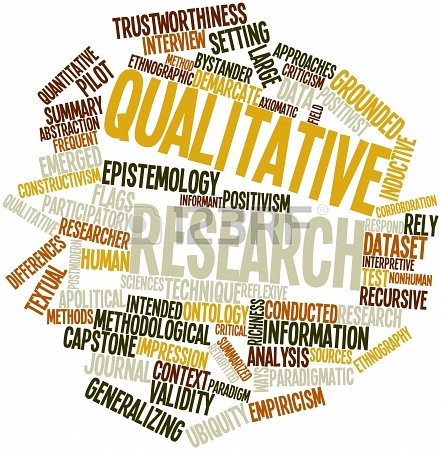 Qualitative Research Methods
Course Introduction
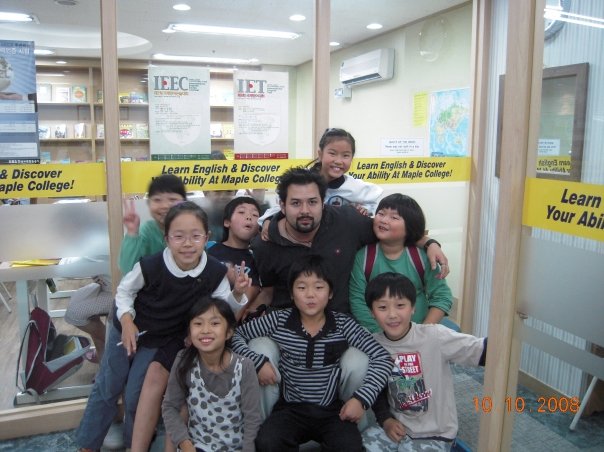 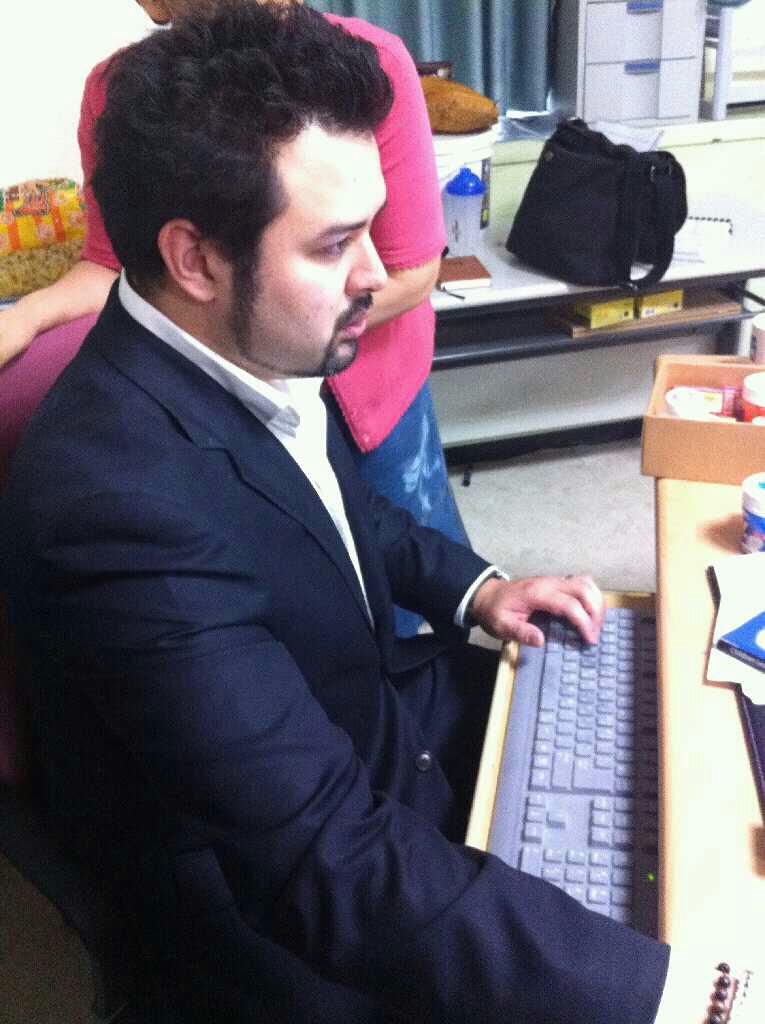 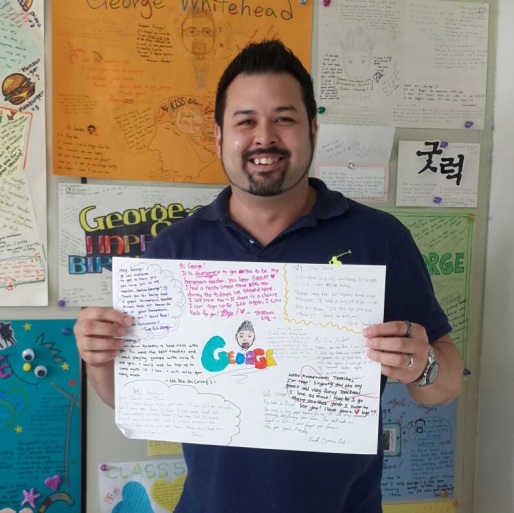 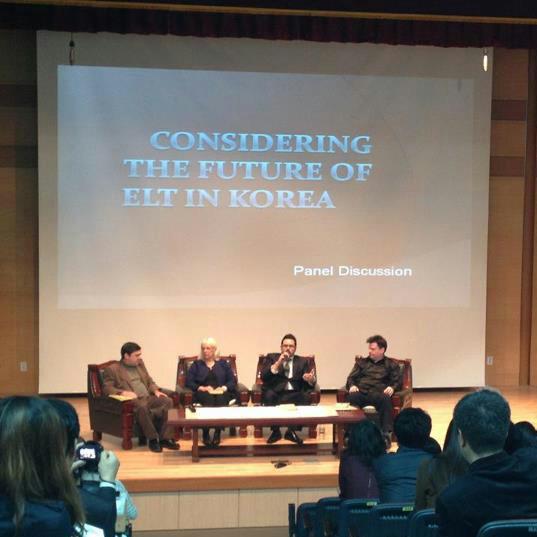 About me
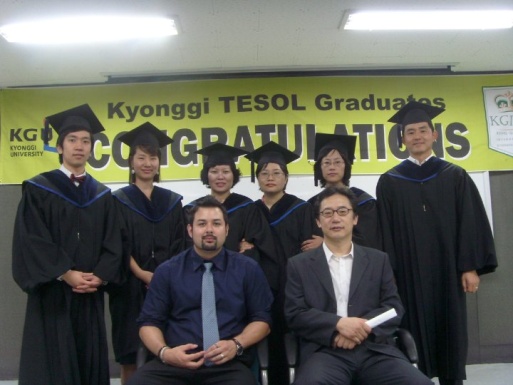 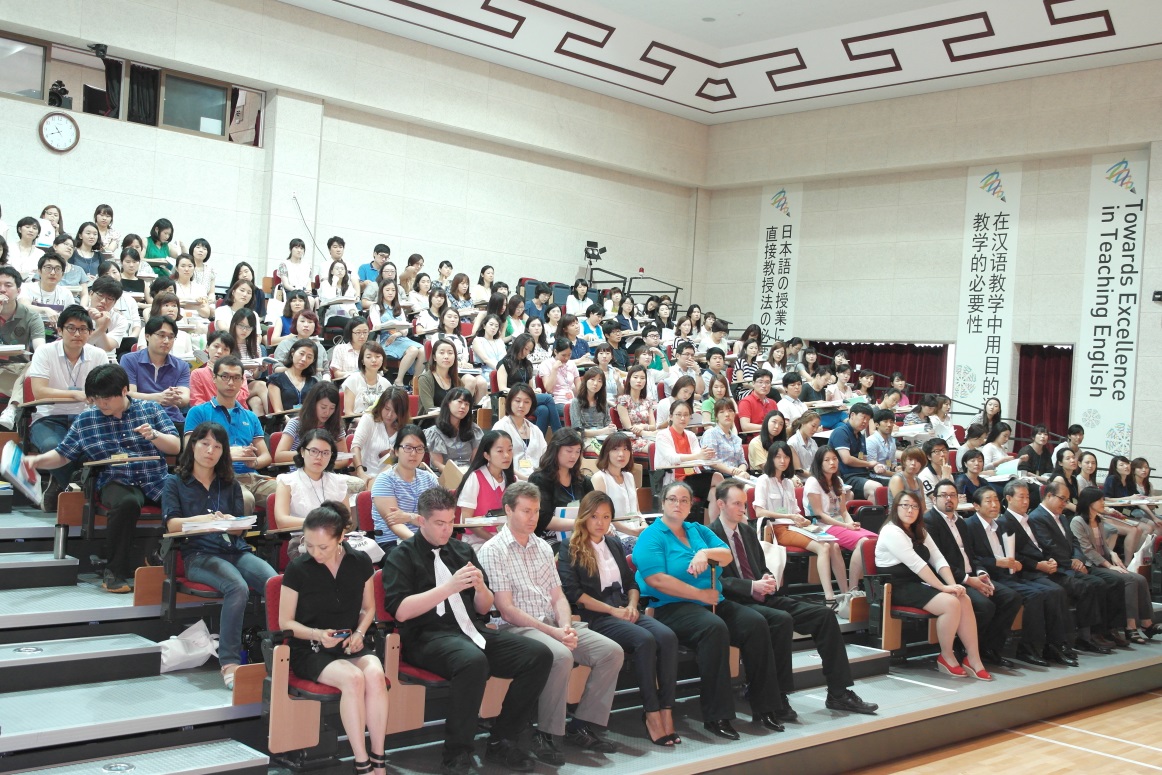 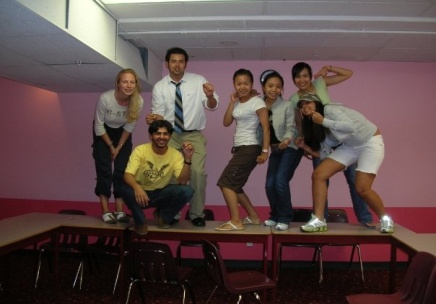 George Elliott Koichi Whitehead
경일
Prof.G
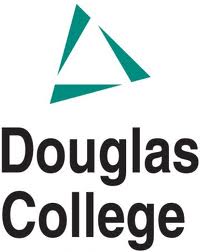 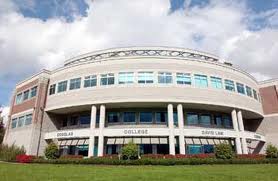 Associates of Arts

BA Linguistics

Certificate for Teaching ESL Linguistics

MA TEFL/ TESL

PhD Education (in progress)
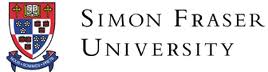 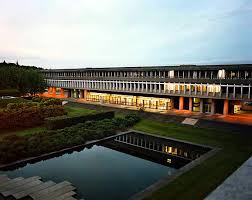 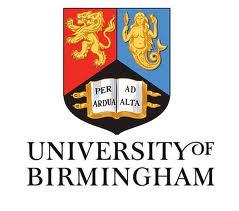 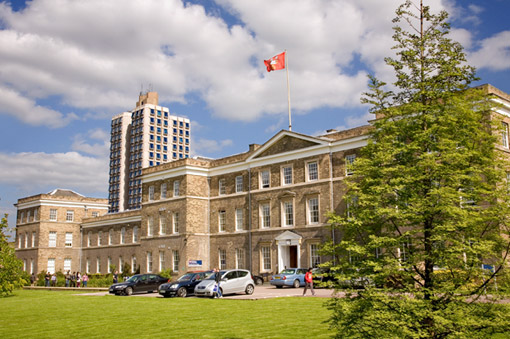 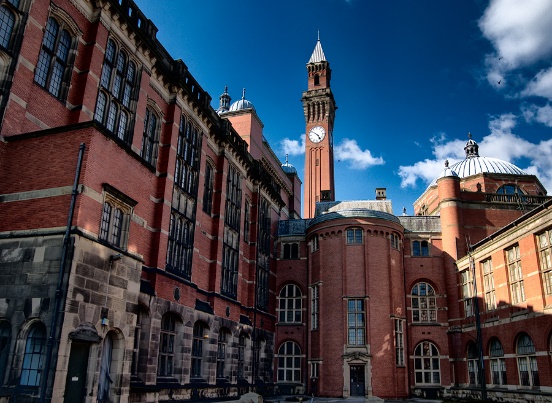 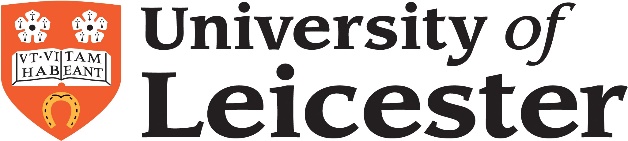 My 16 Year Career
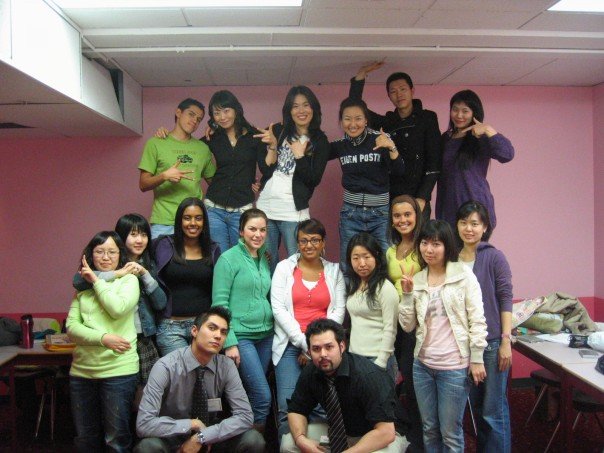 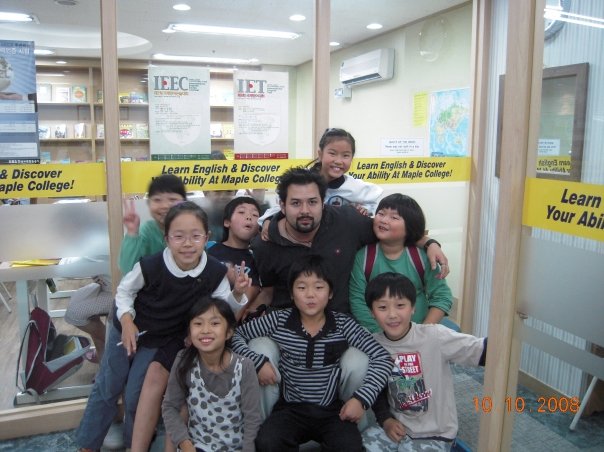 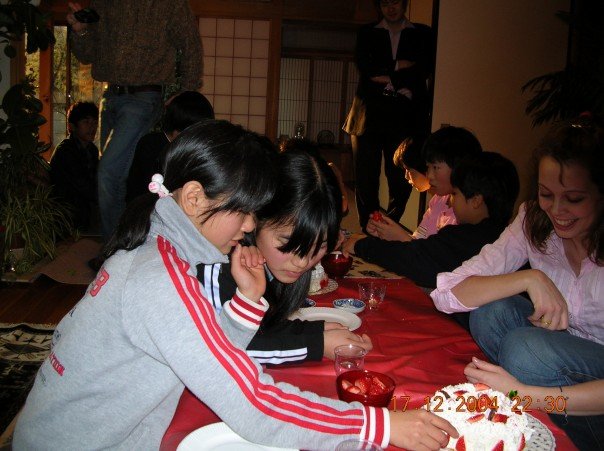 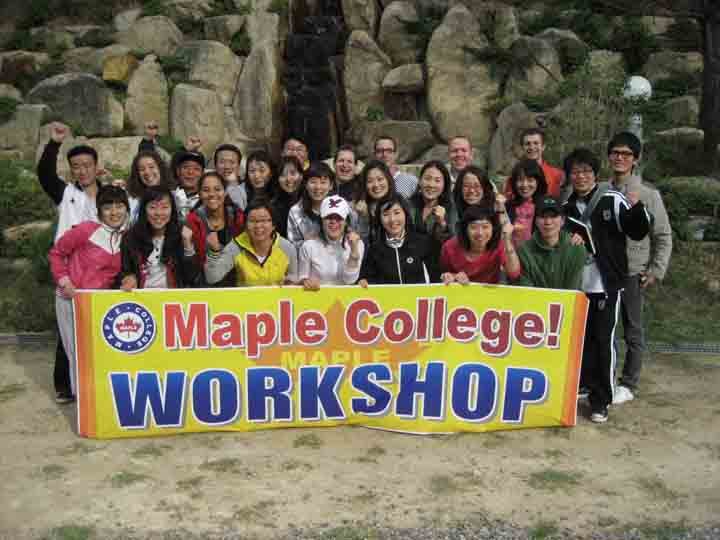 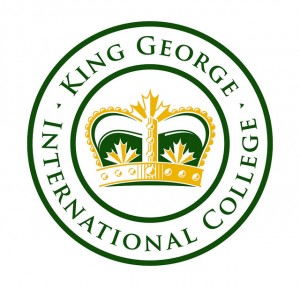 The beginning…
My 14 Year Career continued..
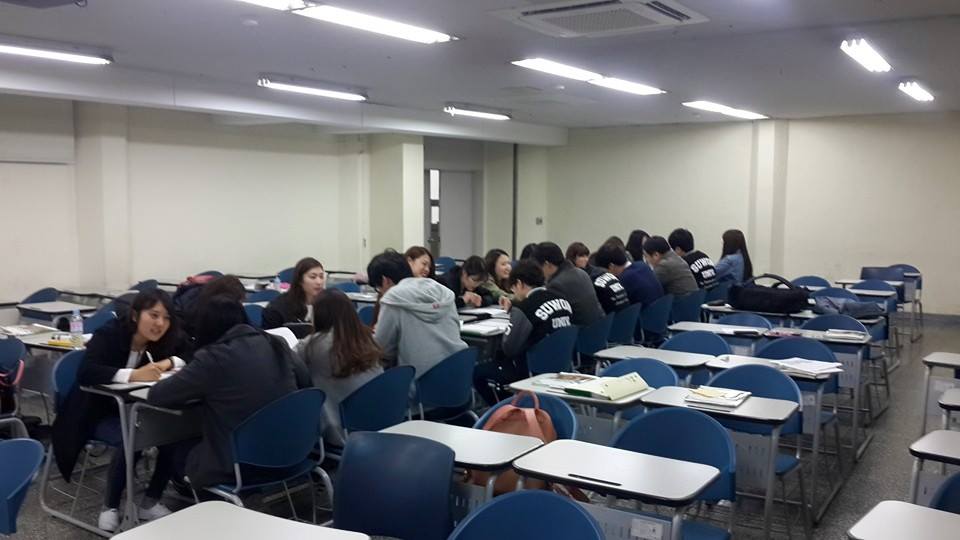 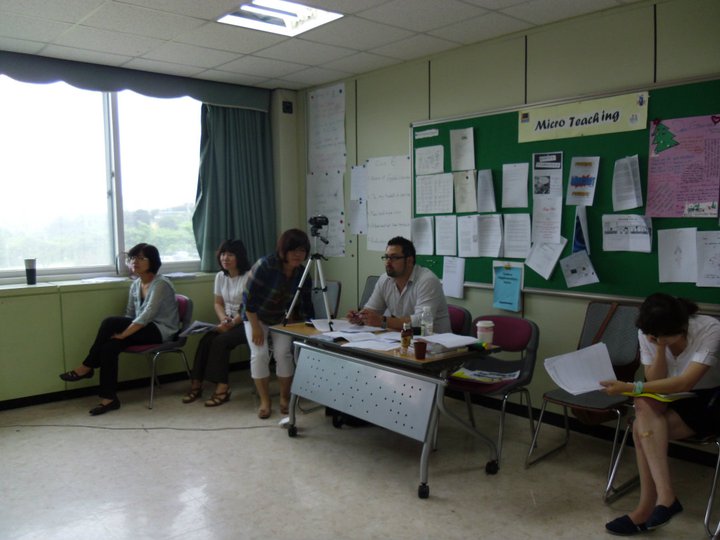 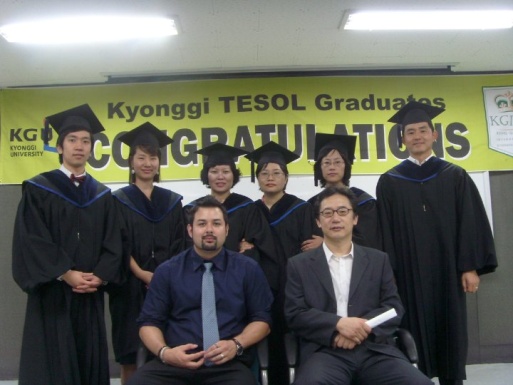 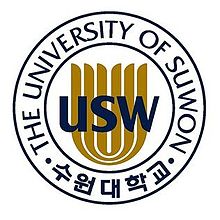 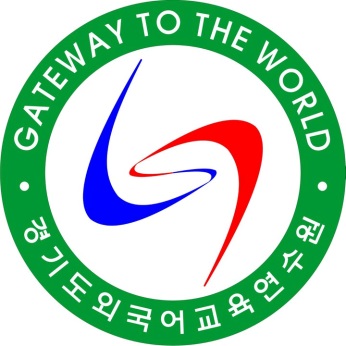 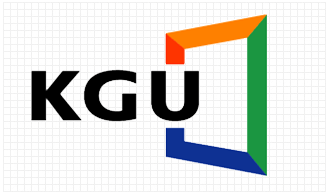 My 14 Year Career continued..
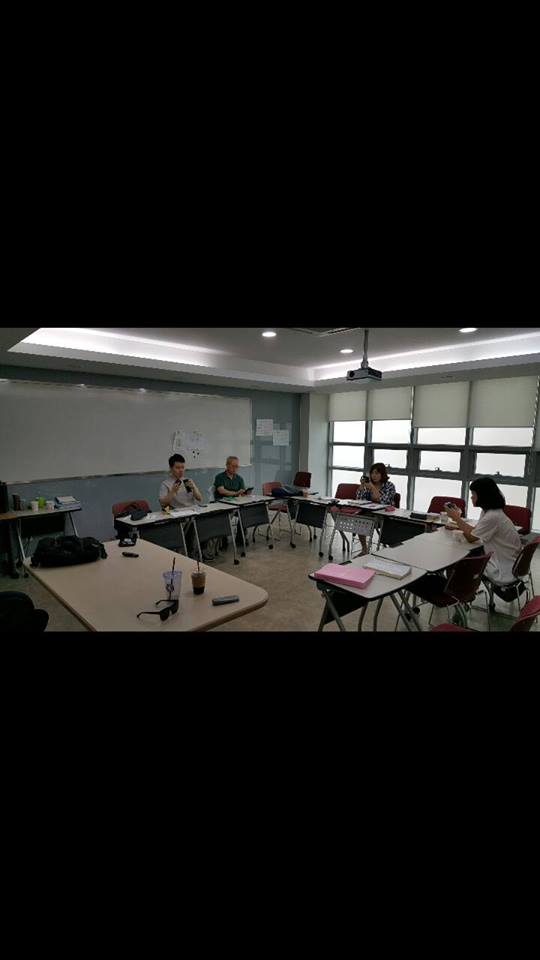 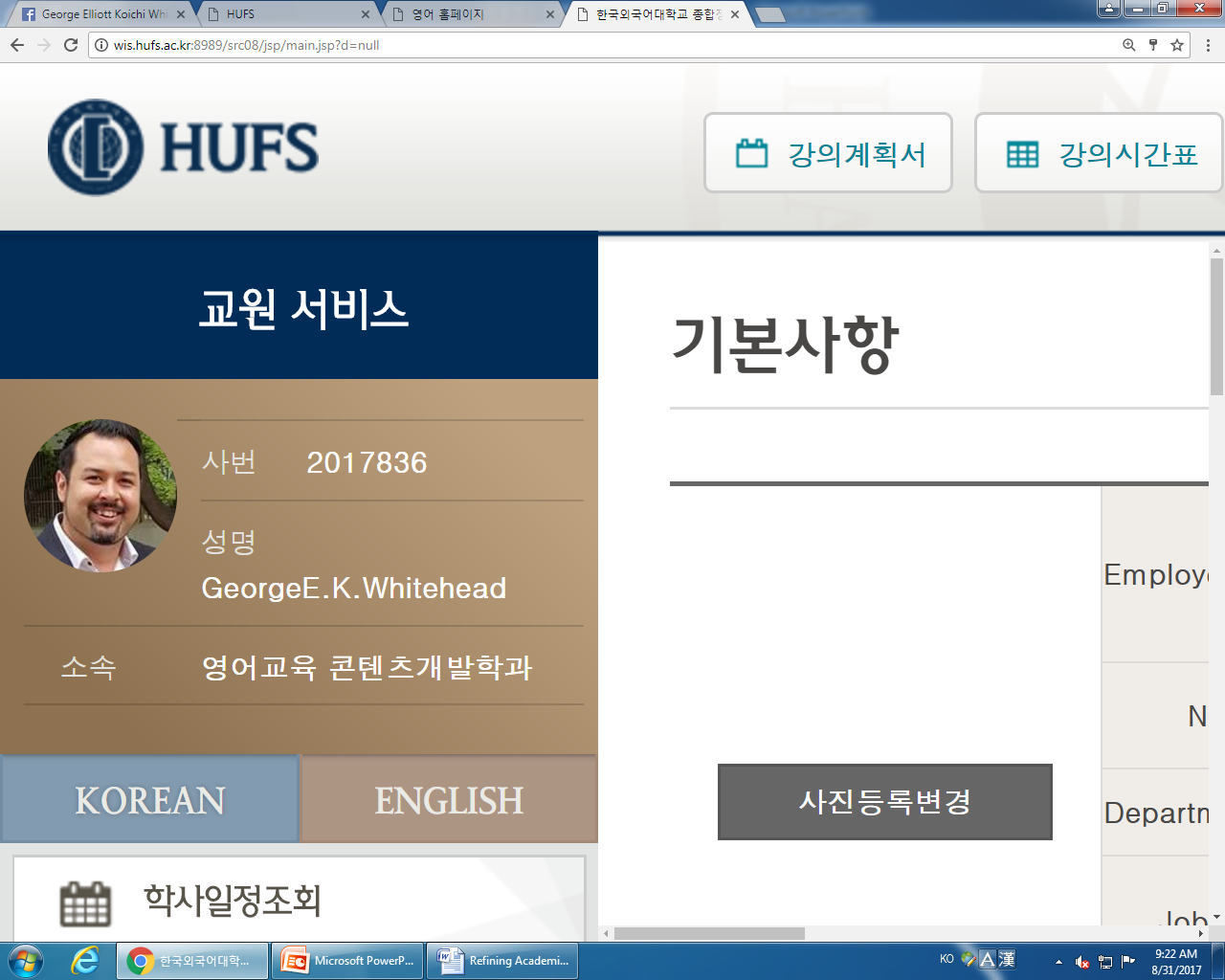 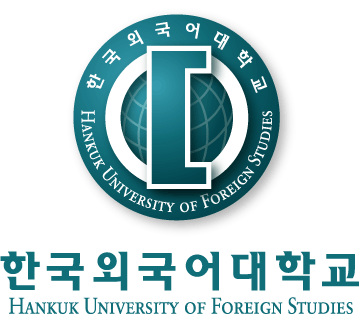 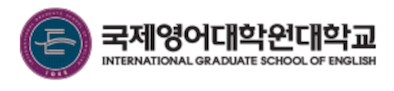 Additional Work
Darakwon Publishing (Author, Editor, Advisor)
Books
Gang, Y.S., Kim, H.D., Whitehead, G., Goo, Y.S., Gwon, H.Y., Han, G., & Hong, G.M. (2018). Middle School English 1. Seoul, South Korea: Darakwon.

Gang, Y.S., Kim, H.D., Whitehead, G., Goo, Y.S., Gwon, H.Y., Han, G., & Hong, G.M. (2019). Middle School English 2. Seoul, South Korea: Darakwon. 

Gang, Y.S., Kim, H.D., Whitehead, G., Goo, Y.S., Gwon, H.Y., Han, G., & Hong, G.M. (2020). Middle School English 3. Seoul, South Korea: Darakwon.

KSAT
Journal Publications
Hiver, P., & Whitehead, G. (2018). Teaching metacognitively: Adaptive inside-out thinking in the L2 classroom. In C. Bjørke, M. Dypedahl, & Å. Haukås (Eds.), Metacognition in Language Learning and Teaching. New York, NY: Routledge. 
 
Hiver, P., & Whitehead, G. (2018).  Sites of struggle: The co-construction of language teacher agency and teacher identity through classroom practice. System [Special Issue] Interdisciplinarity in Language Teacher Agency: Theoretical and Analytical Explorations.

Whitehead, G. (2017). Teachers’ voices: Obstacles to communicative language teaching in South Korea. Asian EFL Journal, 18 (4). 

Whitehead, G. (2016). The rise and fall of the National English Ability Test: Examining Korean high school English teachers’ perspectives. Asian EFL Journal, 19(4). 124-155. 

Greenier, V., & Whitehead, G. (2016). Towards a model of teacher leadership in ELT: Authentic leadership in classroom practice. RELC Journal, 47(1), 79-95 DOI: 10.1177/0033688216631203.
Reviewing & Editing
Asian EFL Journal  - Editor/ Reviewer  (https://www.asian-efl-journal.com/)

Asian ESP Journal – Editor/ Reviewer (https://www.asian-esp-journal.com/)

System – Guest reviewer (https://www.journals.elsevier.com/system)
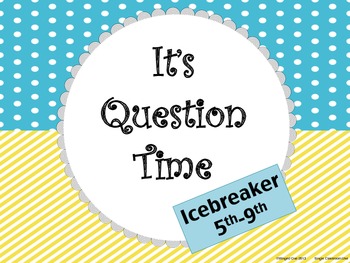 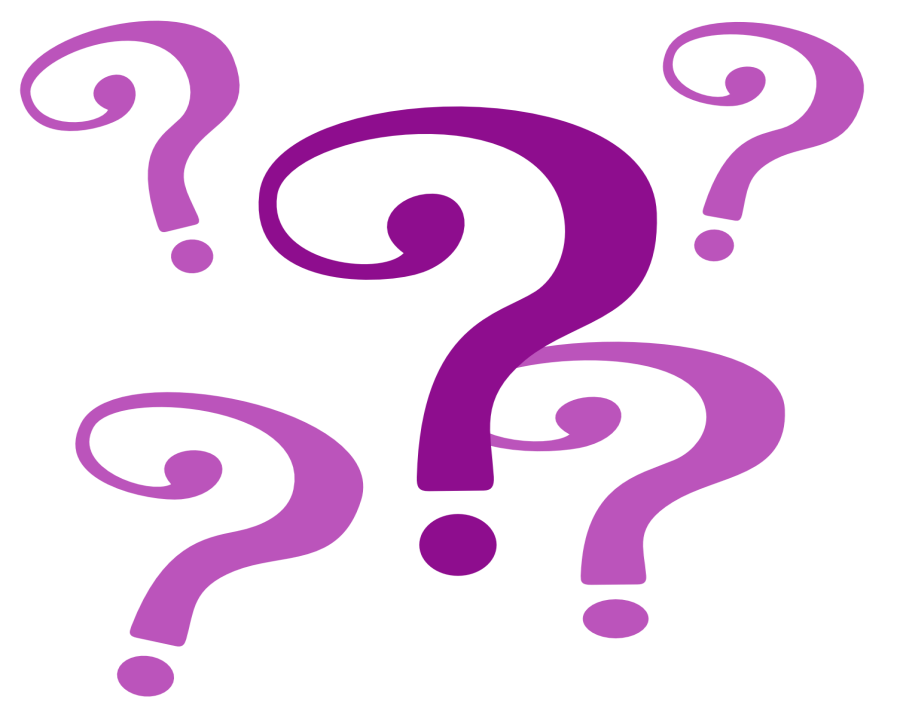 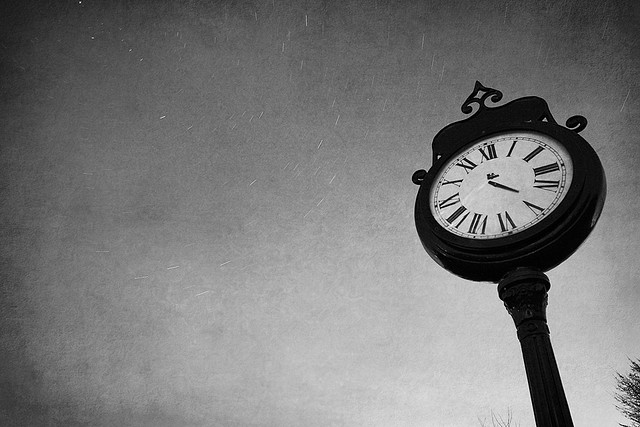 Ask George!
Contact
Website: profgwhitehead.weebly.com
Email: prof.gwhitehead@gmail.com
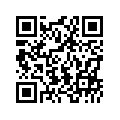 Qualitative Research Methods
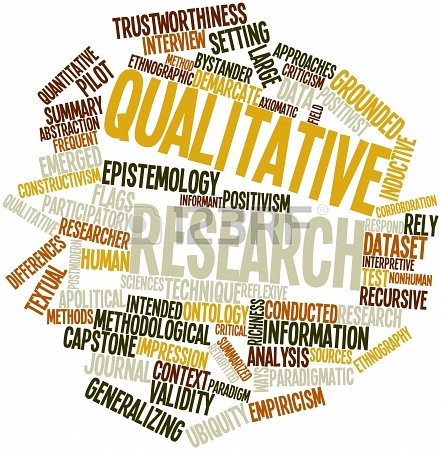 with Prof. George E.K. Whitehead
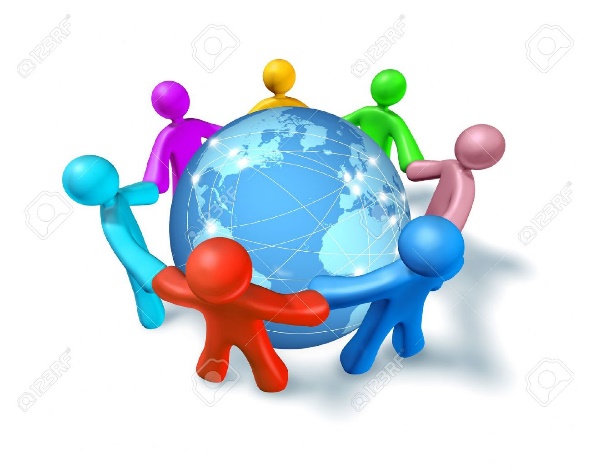 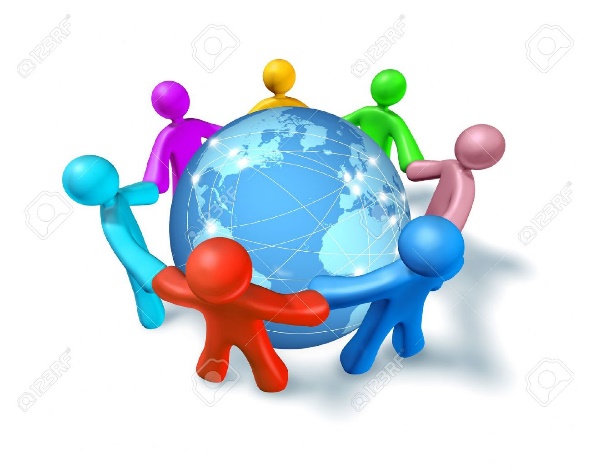 The course
Through this course you will:

gain deeper insight into your own epistemological and ontological perspectives.
develop a deeper understanding of core principles, approaches, and procedures of qualitative research. 
familiarize yourself with various qualitative data collection strategies. 
develop the ability to analyze qualitative data.
develop higher confidence in designing and conducting your own qualitative research.
Course Overview
Interviews, focus groups

Piloting an interview & transcribing

Observations overview

Observation practice 

 Data analysis: Introduction to coding

Coding Practice & Interpretation

Revising & Finalizing portfolio research design

Wrap-up
Introduction to Qualitative Research

The nature of research

Epistemology and ontology

Approaches to qualitative research: narrative, phenomenological, ethnographic, case study, action research, grounded theory

Research design: Deciding on a purpose

 Developing research questions

Data collection strategies overview
Course Evaluation
Attendance					20 %
Participation, Professionalism, Excellence		20 %
Assignments 					20 %
Research portfolio 					40 %

Total						100 %
Attendance (20%)
*Attendance includes being here on time prepared for class.
Late
5 mins. after the start of class = late
Late = 1 point deduction in attendance
Absent
More than 30 mins. = absent 
Absence = 2 point deduction in attendance
**Absence and tardiness will only be excused if a valid reason and/or a doctors note is provided.
Participation, Professionalism, Excellence (20%)
*Participation includes all classroom tasks i.e. projects, performances, discussions etc., as well as attention, attitude.

*Professionalism is the way you conduct yourself in class and with your professor.

*5 excellence points are reserved and rewarded for exceptional effort.
Some ways to get excellence points:

Always here on time for class

Outstanding effort during class

Helping others in class

Outstanding classwork or homework
Assignments (20%)
Assignments: weekly or bi-weekly short assignments will be given to practice what we have learned in class.

*Assignments include both in class and out of class assignments.
Final portfolio(40%)
Your portfolio is a collection of your epistemological and ontological views, your research rationale, research questions, research design, research questions, interview schedule, transcriptions, observation data, coding, and discussion.

All of these tasks will be done in class but can be revised before submitting your final portfolio.
Additional Details and Information & Course Materials
Homepage: profgwhitehead.weebly.com
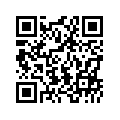